BRK2564
Azure SQL Database overview
Tracy Daugherty & Torsten Grabs
How we develop SQL
SQL Server
Azure 
SQL Virtual Machines
Azure
SQL Database
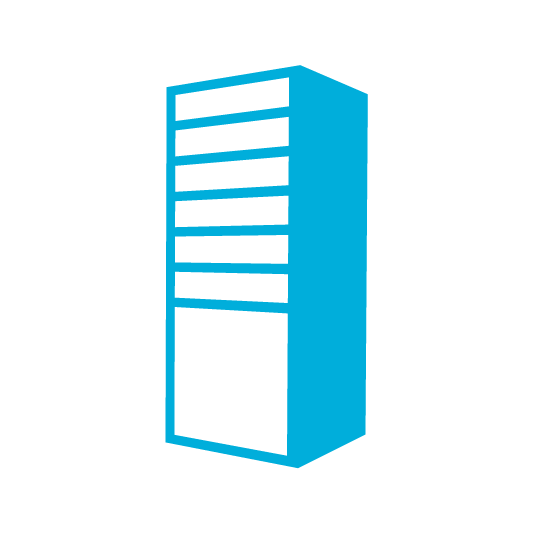 DB
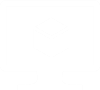 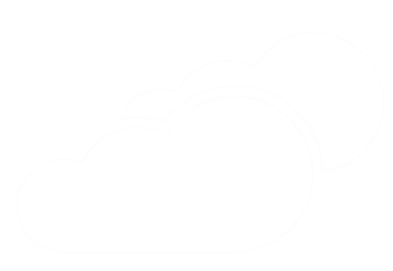 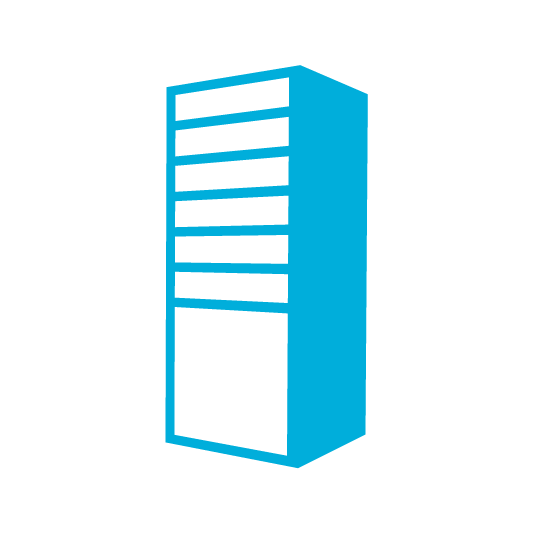 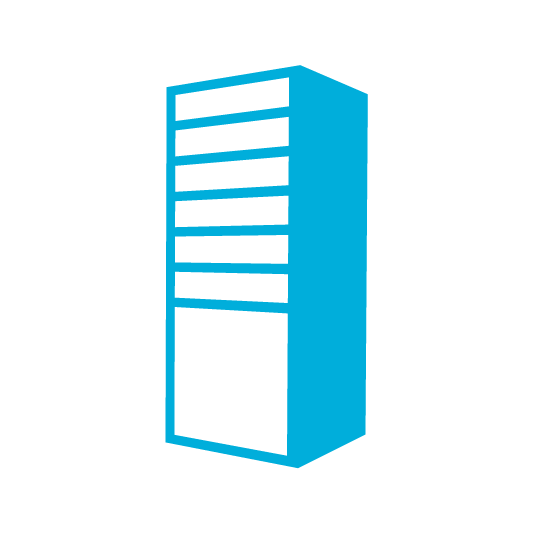 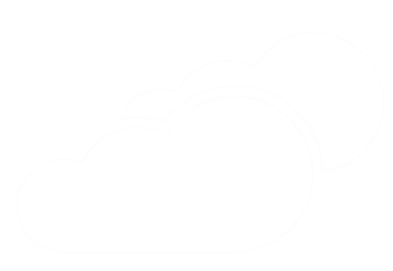 Cloud-first but not Cloud Only
Using Azure SQL DB to improve core SQL Server features & cadence
Many interesting and compelling on-premises  Cloud scenarios
Azure SQL Database
Fully managed SQL database service so you can focus on your business
Built for SaaS and Enterprise applications
Predictable performance & Pricing 
Elastic database pool for unpredictable SaaS workloads
99.99% availability built-in
Geo-replication and restore services for data protection
Secure and compliant for your sensitive data
Fully compatible with SQL Server 2014 databases
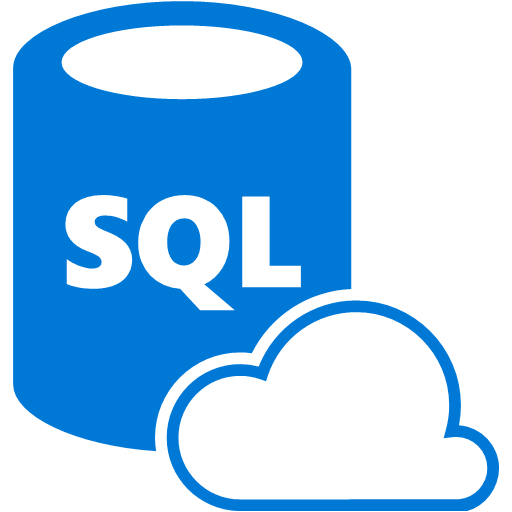 A single customer creates DBs
Single customer application with DB
Use of Azure SQL DB
114 k
133countries
60k / every week
Logins
Database in use
Database hours
350 M / everyday
1.4 M / as of today
20 M / per day
What are customers doing with SQL Database?
ISVs and SaaS
Enterprise Apps Serving Customer
Enterprise Apps
Serving Employees
Multi-tenant software application using thousands of databases to service their cloud hosted customers
Applications designed for elasticity and scale with efficient and agile operational model
Line of business applications empowering employees while remove CAPEX, reduce OPEX
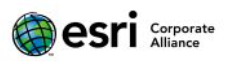 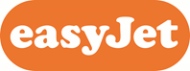 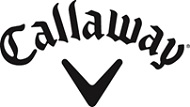 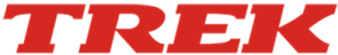 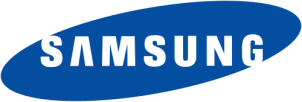 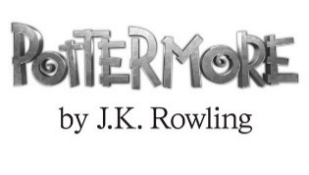 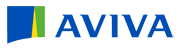 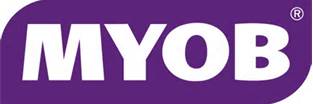 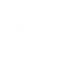 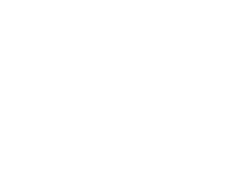 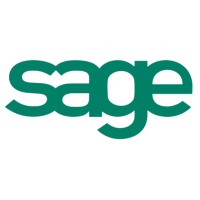 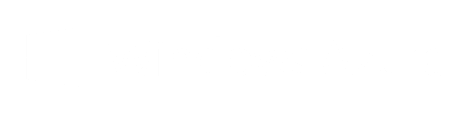 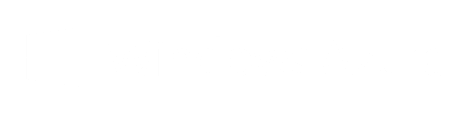 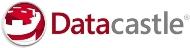 Rapid delivery of new mobile functionalities
Mobile apps to personalize auto insurance quote
New customers
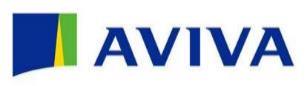 “Our app is very much a product of its time, we can take advantage of capabilities that were unavailable before” 

Aviva
David Whitby
Solutions Delivery Center Director
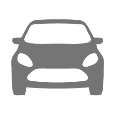 Driving information
Mobile apps
Familiar dev tools
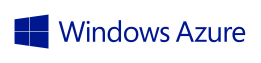 On-Premise
Internal application 
quote system
SQL database
structured data
Table store 
unstructured data
Faster market response
Database Service Tiers
Basic
Standard
Premium
Intended Use
Light transactional workloads
Go-to option for most business applications
High throughput and business-critical databases
Availability
99.99%*
ProgrammingSurface
Workload Elasticity
Fully compatible with SQL Server 2014 databases
Isolated databases and elastic database pools
Performance
•
••
•••
Database Performance and Throughput
Compute
DTUdatabase throughput unit
Writes
Reads
Memory
Predictable Performance
Basic, Standard, and Premium provide increasing performance levels
Scale individual databases up/down via portal, PS, APIs, or T-SQL to reflect actual or anticipated demand
Database remains online while scaling
Hourly billing provides cost efficiency
P3
P2
P1
S3
S2
S1
S0
B
DTUs
100
125
5
10
20
50
250
1000
Create Database
Demo
Azure SQL Database V12
SQL DB
V12
Better support for large databases
Table partitioning + parallel queries
Online + large index rebuild
No transaction size limit
Expanded programming surface area
CLR, Full-Text Search, Change tracking, heaps, analytics…
Deeper database insights
Full set of dynamic management views (DMV)
Greater premium performance
In-memory Columnstore 
SSD based IO
Advance security & compliance for sensitive data
Transparent Data encryption
Row-level Security
Auditing
Dynamic Data Masking
Compliance: FedRAMP, ISO, HIPPA, PCI, EU MC, UK G-Cloud
Data Protection
Geo-Replication
Demo
PREVIEW
Elastic Database Model
Elastic databases, Elastic database pools
Pooled resources leveraged by many databases
Standard elastic pool provides 200-1200* DTUs for up to 100* databases
Elastic Standard databases can burst up to 100 DTUs (S3 level)
Created/configure pool via portal, PowerShell, REST APIs 
Move databases in/out using portal, PowerShell, REST APIs, T-SQL
Databases remain online throughout
Monitoring and alerting is available on both pool and databases
Max per-database burst level
DTUs
200
400
800
1200
*Additional pricing tiers may be introduced, and the ranges and limits may be increased during the preview
Elastic Database Demo
Demo
Azure SQL Database Summary
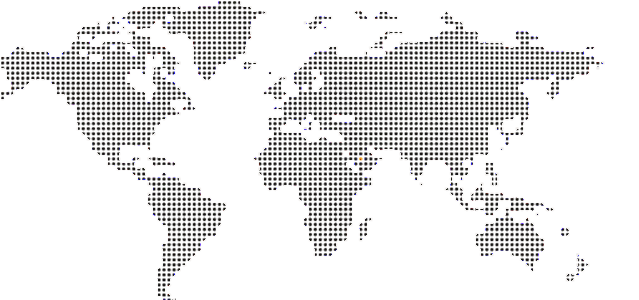 DB
DB
	Global database as a service
	Predictable workloads
	Unpredictable workloads at massive scale for SaaS applications
	Easy development, simple self-service management
DB
DB
DB
Ignite Azure Challenge Sweepstakes
(10) - Microsoft Surface Pro 3
Core i5 256GB
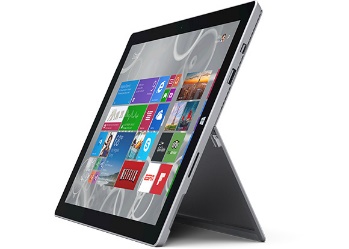 Attend Azure sessions and activities, track your progress online, win raffle tickets for great prizes!
Aka.ms/MyAzureChallenge
Enter this session code online:  “NGFC”
(30) – Xbox One Master Chief Collection Bundle
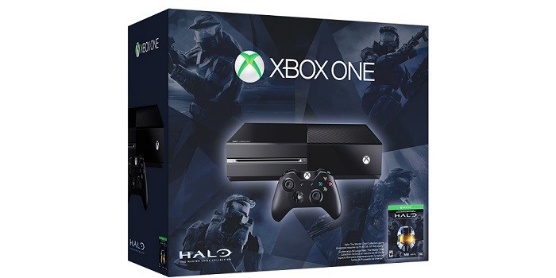 (55) – Microsoft Band
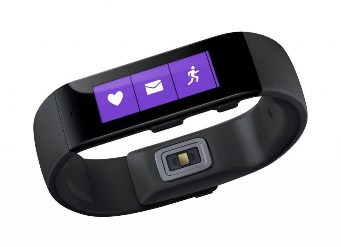 Offers throughout the week
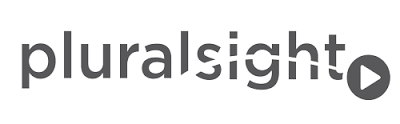 NO PURCHASE NECESSARY. Open only to event attendees. Winners must be present to win. Game ends May 9th, 2015. For Official Rules, see The Cloud and Enterprise Lounge or myignite.com/challenge
Ignite Azure Challenge Sweepstakes
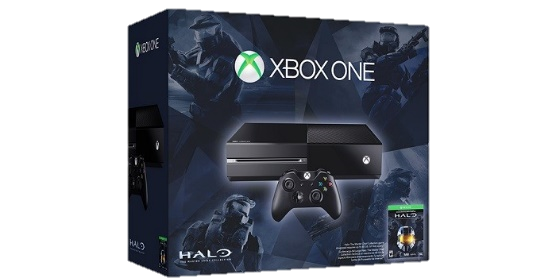 Attend Azure sessions and activities, track your progress online, win raffle tickets for great prizes!
Aka.ms/MyAzureChallenge
Enter this session code online: BRK2564
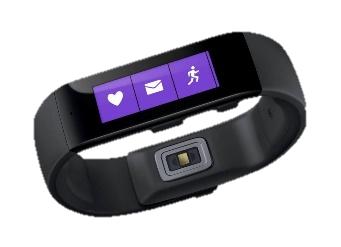 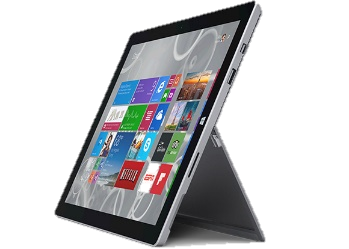 NO PURCHASE NECESSARY. Open only to event attendees. Winners must be present to win. Game ends May 9th, 2015. For Official Rules, see The Cloud and Enterprise Lounge or myignite.com/challenge
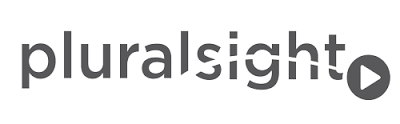 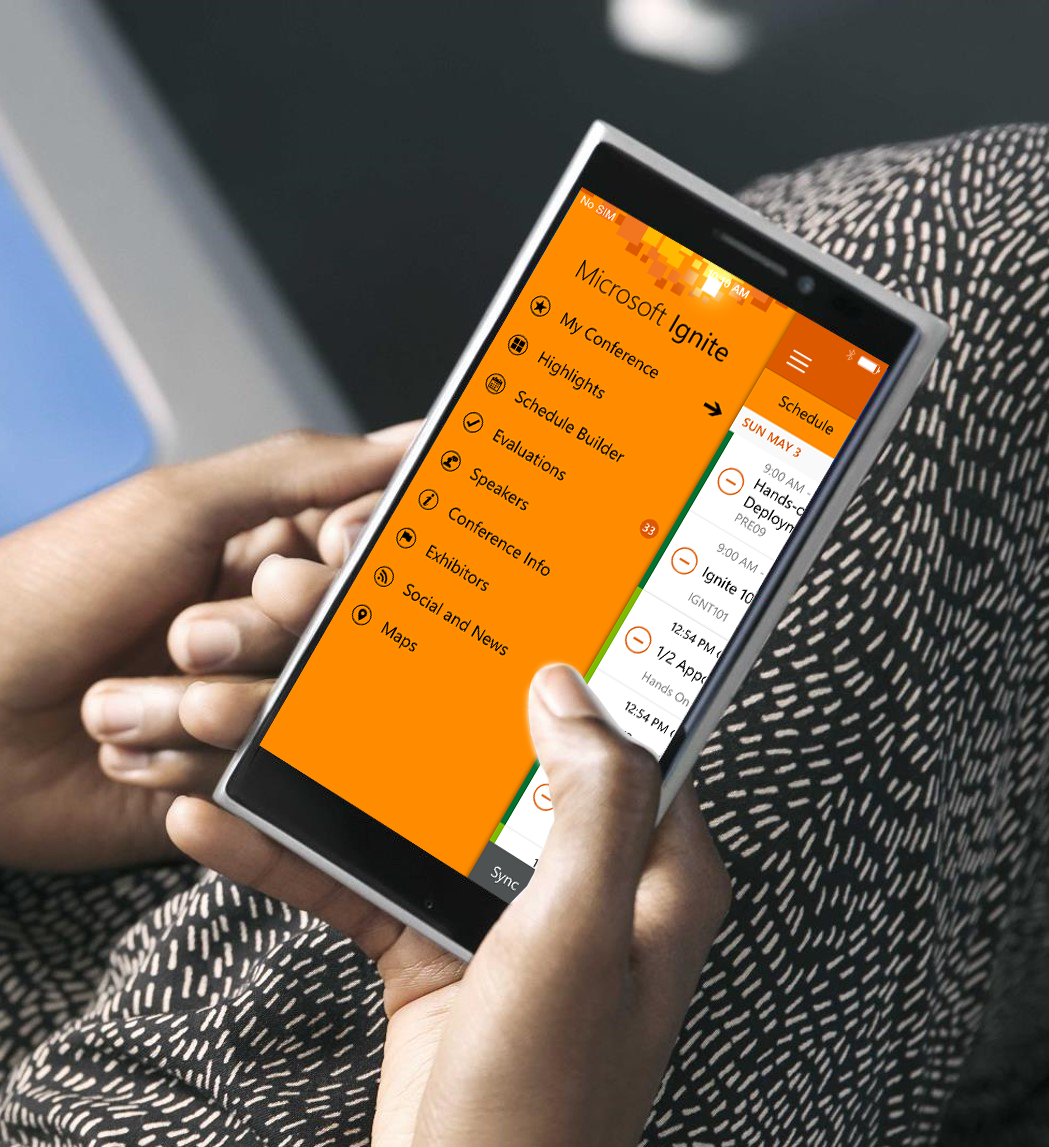 Please evaluate this session
Your feedback is important to us!
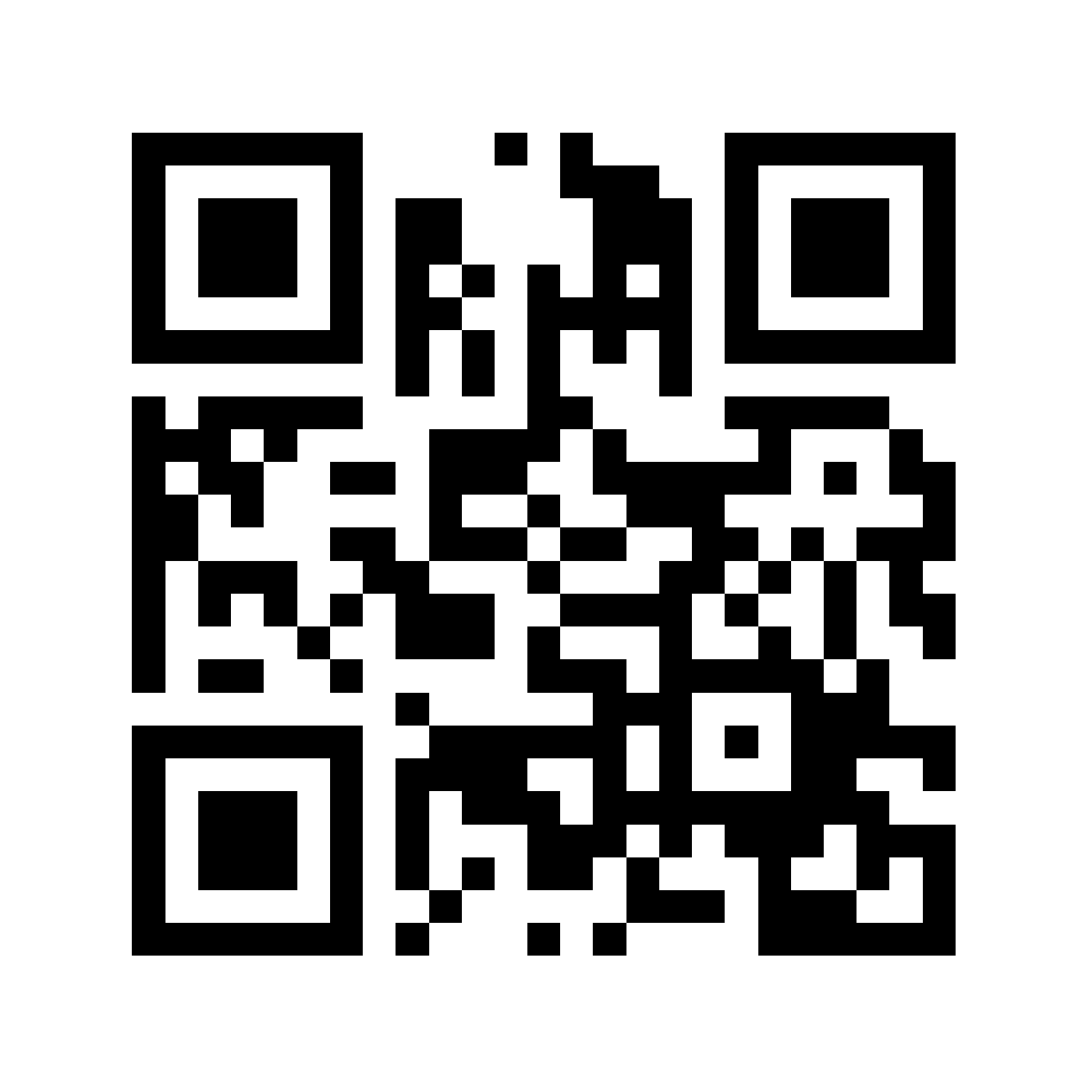 Visit Myignite at http://myignite.microsoft.com  or download and use the Ignite Mobile App with the QR code above.